Педсовет с экранаПедагог - вечный ученик
Тестовые вопросы для 4 команды
1 кКогда  проходит  августовская  педагогическая конференция ?
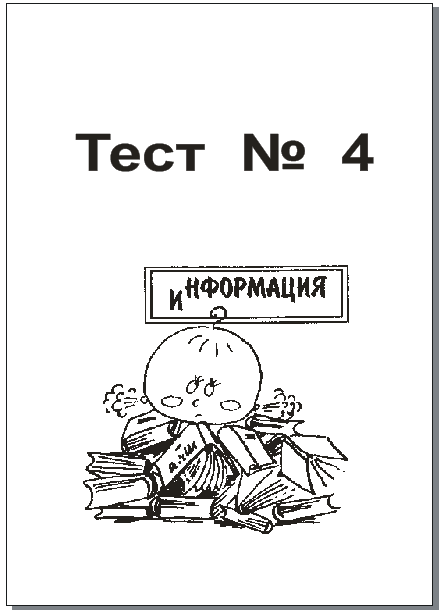 После дождика в четверг.
В середине Вашего отпуска.
В конце августа.
1 апреля.
Правильный ответ 3
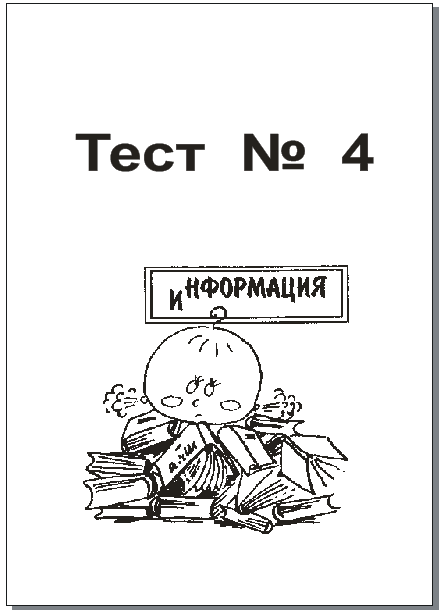 2кДля развития мелкой моторики  ребенка со сложными дефектами полезно использовать методику:
Лепка по бумаге.
Лепка по полу.
Лепка по столу.
Лепка по двери.
Правильный ответ  1
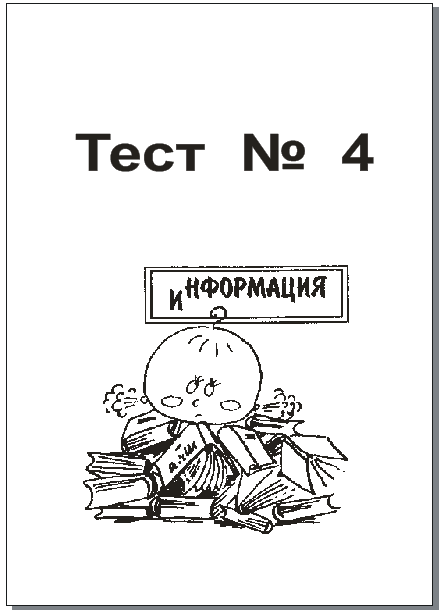 3кЧто не входит в здоровый образ жизни?
Здоровое питание.
Здоровое воспитание .
 Закуривание.
Закаливание.
Правильный ответ 3
4кАббревиатура     СДВГ                       в педагогике и  психологии    означает:
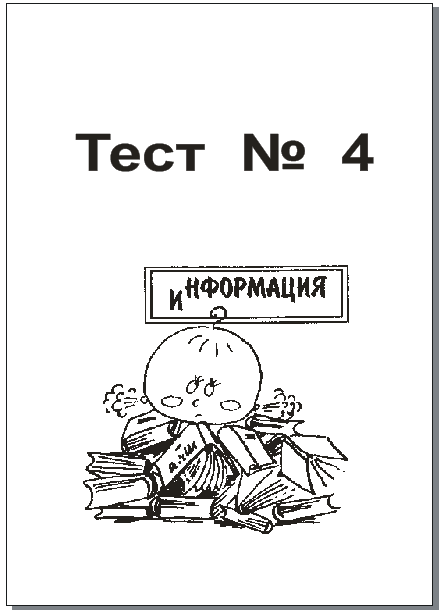 Синдром Дауна Вундта Гештальта
Ситуативный Дефицит Восприятия Глазами 
Синдром  Дефицита Внимания с  Гиперактивностью
Синдром Дефицита Восприятия с Гиподинамией
Правильный ответ  3
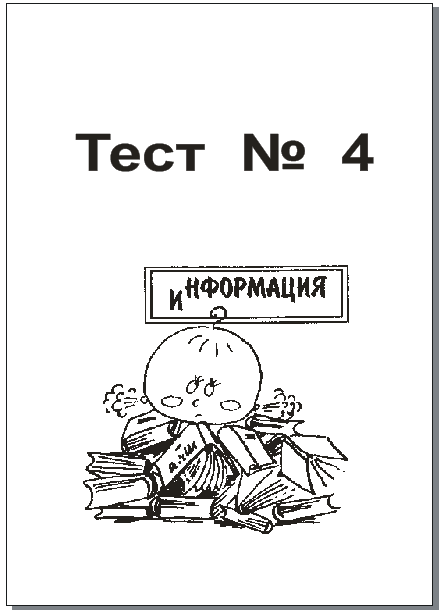 5кЧто такое лекотека?
Инновационная  дискотека .
Школьный пункт  общего пользования развивающими играми и игрушками .
Наркотическое средство нового поколения .
 Магазин, где продается конструктор ЛЕГО.
Правильный ответ 2
Супер играЧто из нижеперечисленного не относится к формам педагогического поощрения?
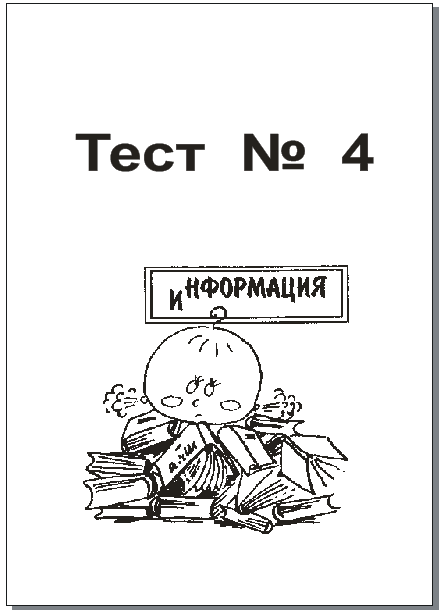 Похвала
Благодарность
Присвоение звания
Оценка
Правильный ответ  4